Тема : «Здоровому все здорово» 
( Понятие здорового образа жизни. Развитие основных физических качеств
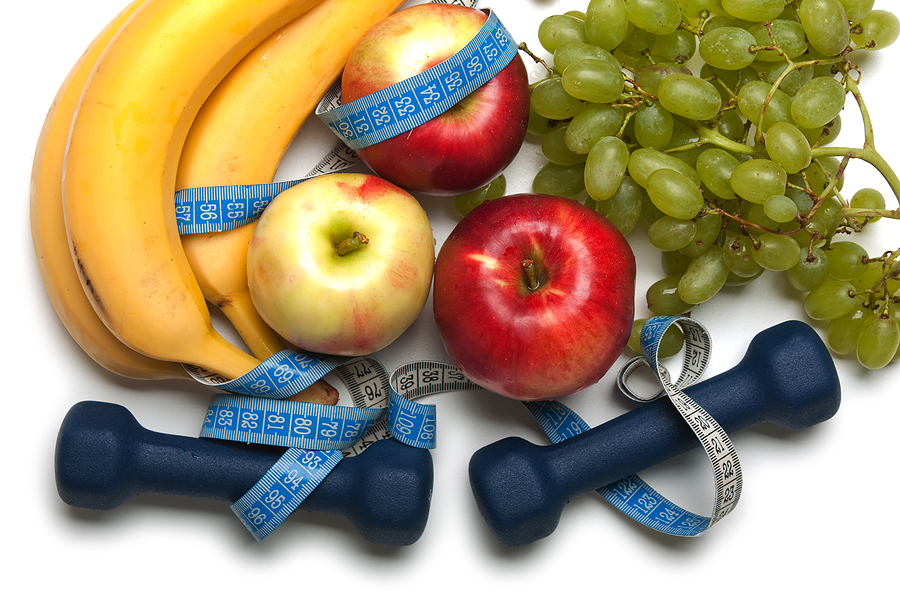 Задачи: 
1.Формирование знаний и навыков в двигательной деятельности по сохранению здоровья.

2. Формировать представление о ЗОЖ.

3.Развитие физических качеств: быстроты,ловкости,координации.

4.Воспитание добрых отношений друг другу,взаимовыручка,уважение.
В здоровом теле –здоровый дух 
Двигайся больше- проживешь дольше
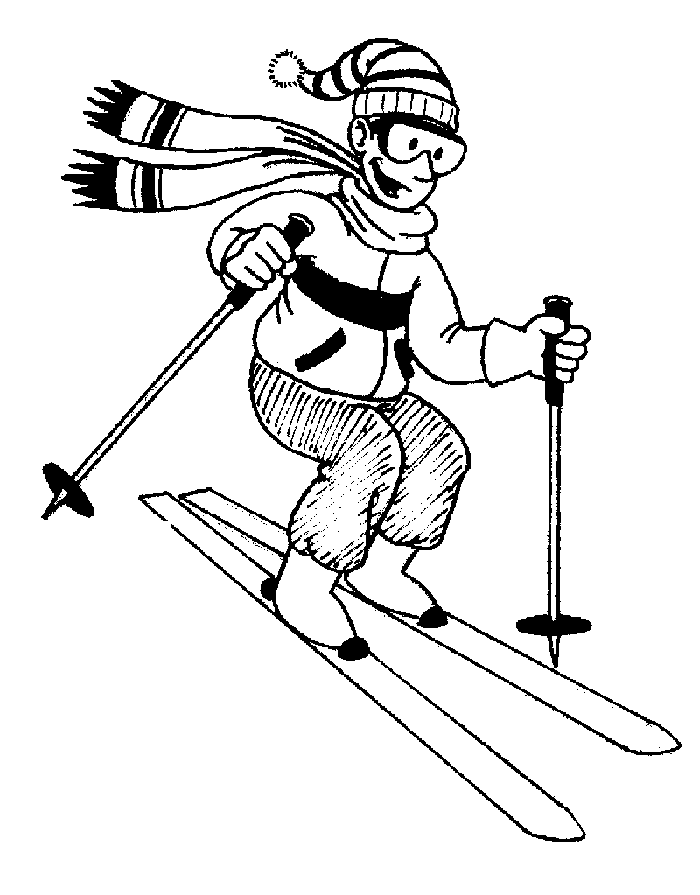 Здоровье-дороже всех богатств

Чистота –залог здоровья

Если хочешь быть здоровым закаляйся
Здоровье- это состояние полного физического, духовного и социального благополучия,а не только отсуствие заболеваний или физических дефектов.
Рациональное питание
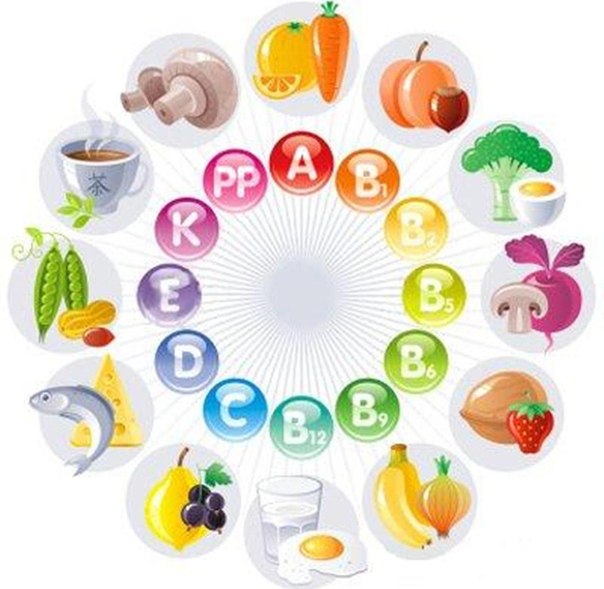 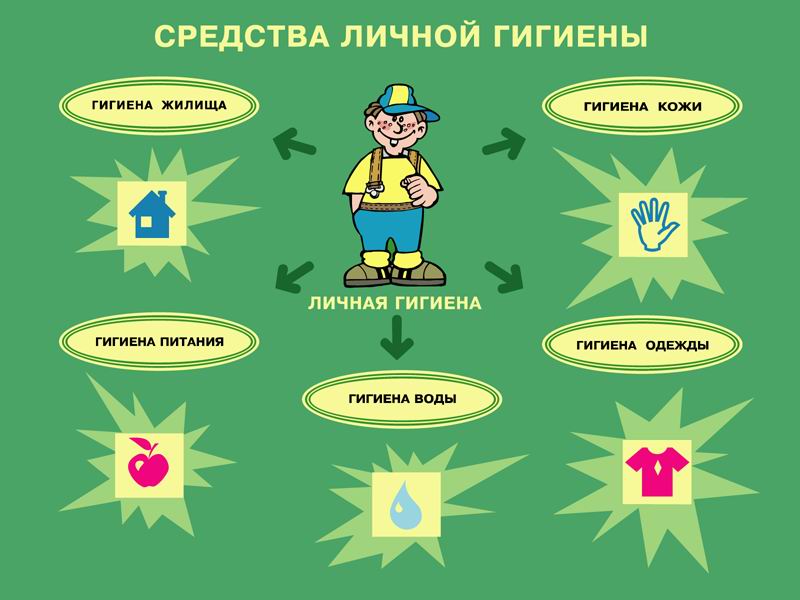 Отказ от вредных привычек
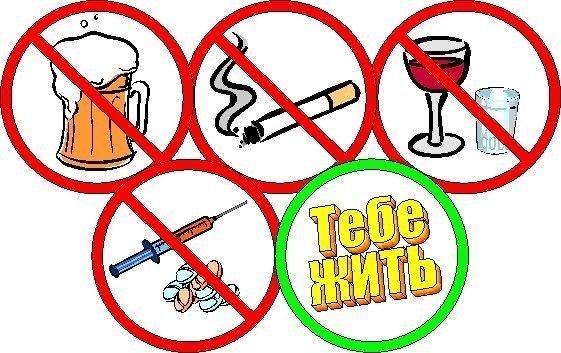 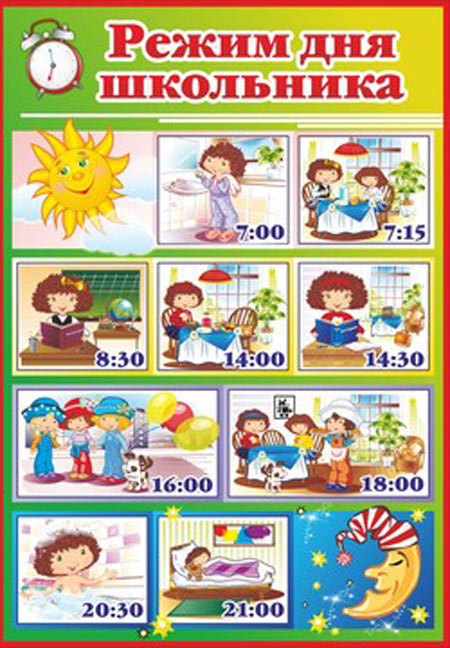 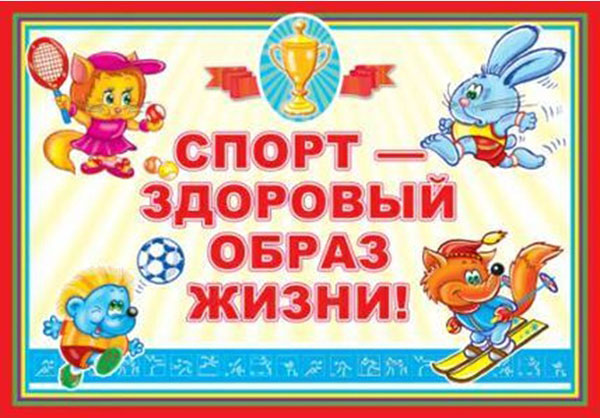 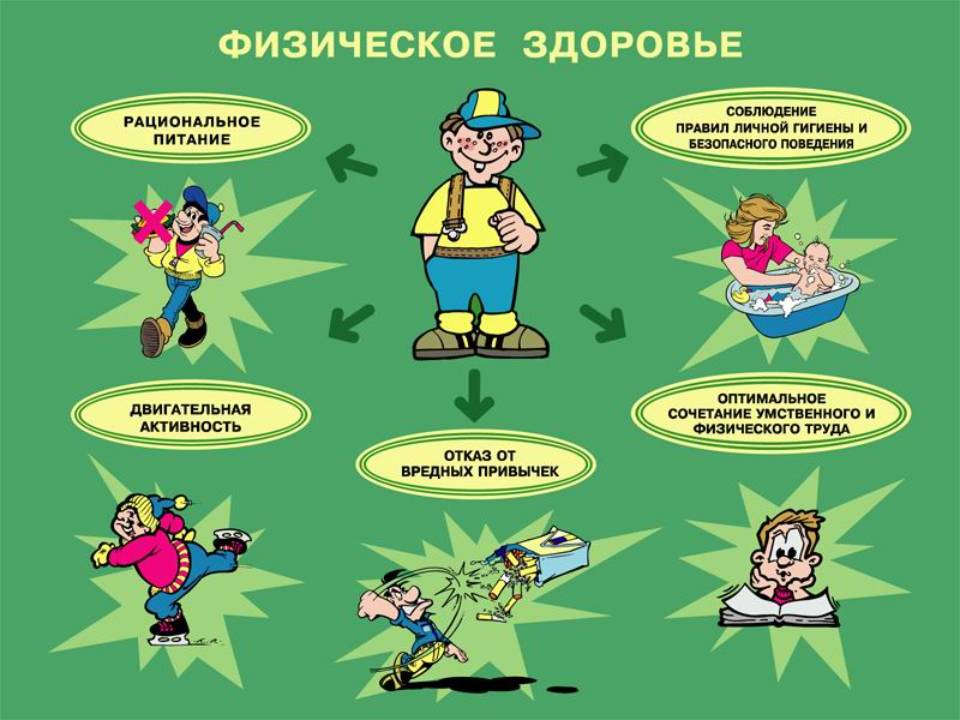 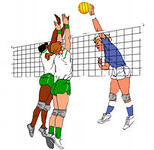 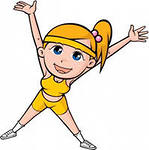 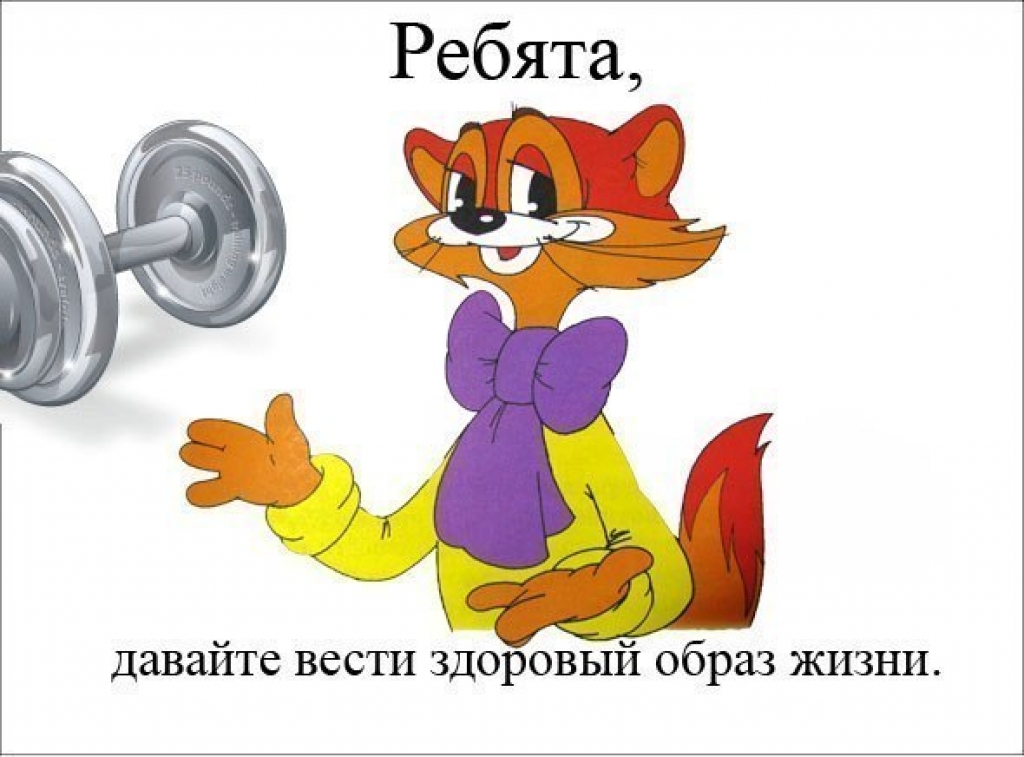